Trust Platforms: The Digitalization of Corporate Governance and the Transformation of Trust in Polycentric Space
Larry Catá Backer, Pennsylvania State University
Presented 31 August 2021
Trust and its Discursive Skeleton
Trust as a Relational concept
Reliance by the person or institution extending trust (faith)
Fidelity of the object of trust  to principles and expectations (worthiness)
Signaling Trust as a Relational Concept
To be worthy of trust requires performance of acts of fidelity to legitimating values
Veracity, integrity, conformity to normative expectations or other authenticating virtues
Mutual embrace of shared values and signaling that those values would govern the actions of  givers and receivers of trust
Performance of Trust and Signaling
Half century of transformation
Problem: The Transformation of Trust in the Age of the Digital
Thesis
The shift from trust in persons or institutions to trust in assessment has been facilitated by accountability technologies and digitalization
Digitalization has inverted the traditional relationship between the  trust and its objects, 
Trust is becoming a function of trust in the mechanics by which trust is measured;
Compliance and accountability has fractured both the mechanics and the standards used to gauge and measure trust
Platforms become the mechanisms by which this ecology of trust and trust producing, and trust consuming communities may be interlinked.
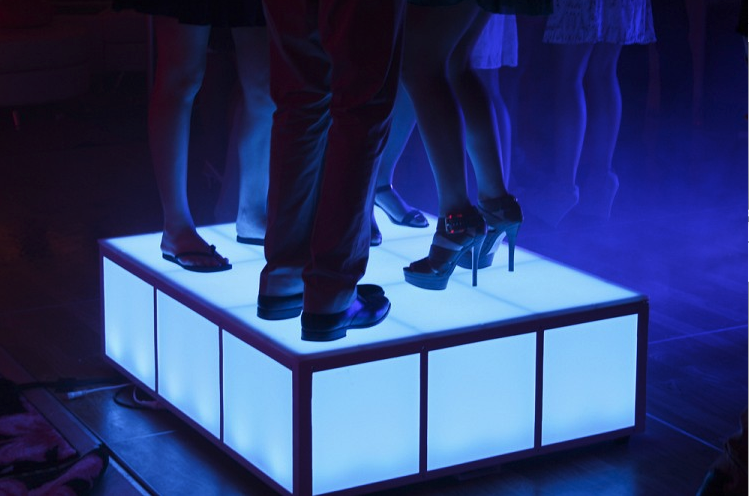 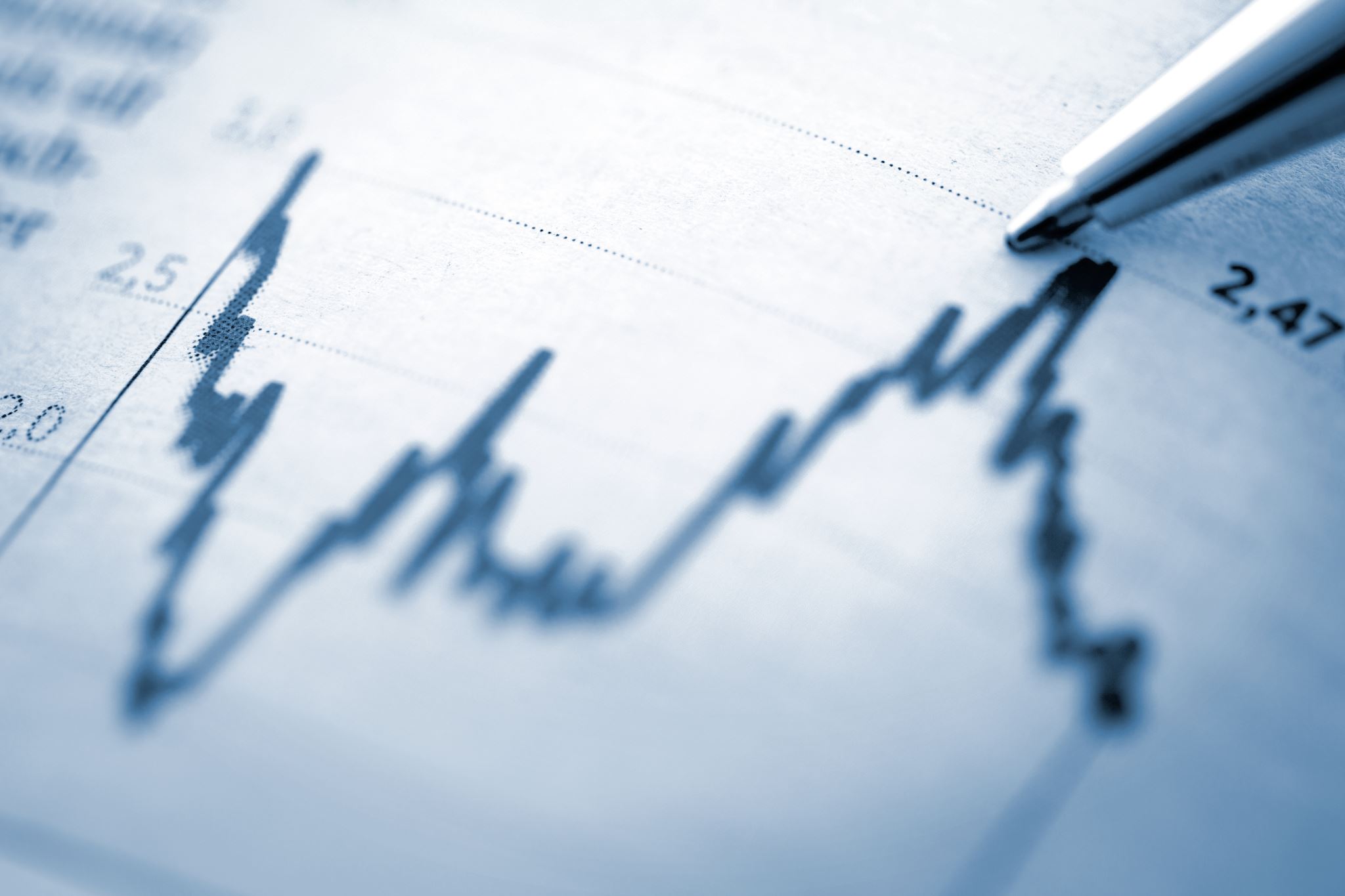 Fourteen Propositions
(1) The premises on which trust is manifested have drifted from a qualitative character-based presumption to one based on principle that trust must be evidenced before it may be deduced. 
From the principles of Graham v. Allis Chalmers to that of Stone v. Ritter in the context of Delaware fiduciary duty law
(2) Evidencing trust requires quantitative measures and a structure for its production, assessment and consequences that aligns accountability and trustworthiness. 
(3) Datafication is the necessary mechanics for the efficient harvesting and organization of measurable objects. 
(4) Datafied quantitative measures requires “quality control” (accountability). Compliance is a function of the need for objective external and verifiable accountability measured against an ideal; that it compliance serves as the conceptual vessel within which trust and accountability may be produced and utilized. 
(5) Digitalization provides the context in which compliance and quantification can be aligned.
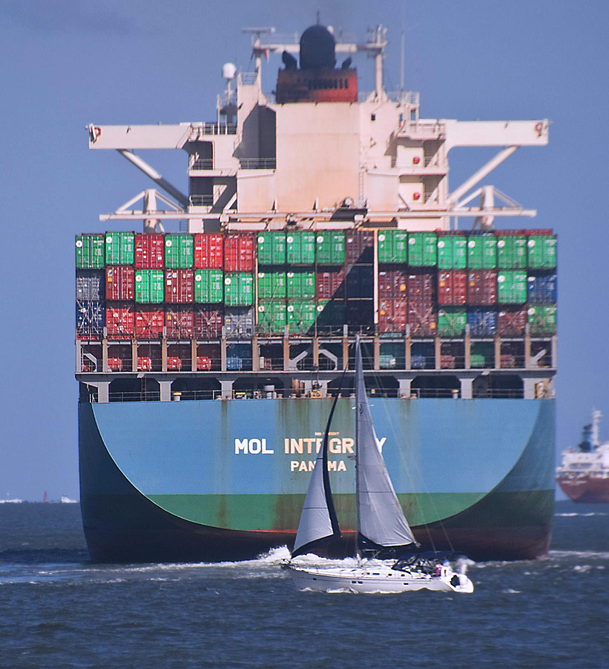 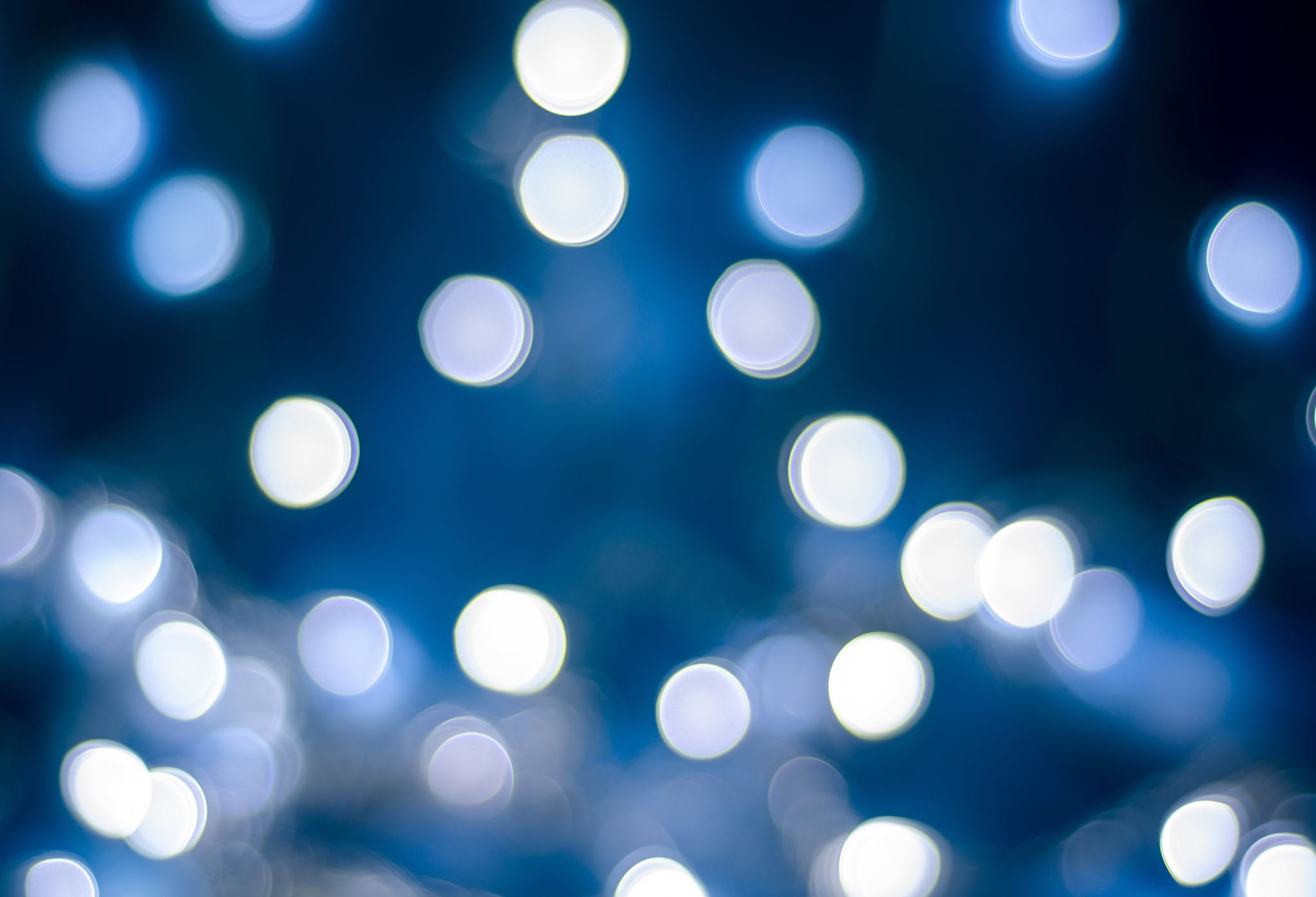 From Governance to Platforms
From Trust in Enterprises to Trust Platforms
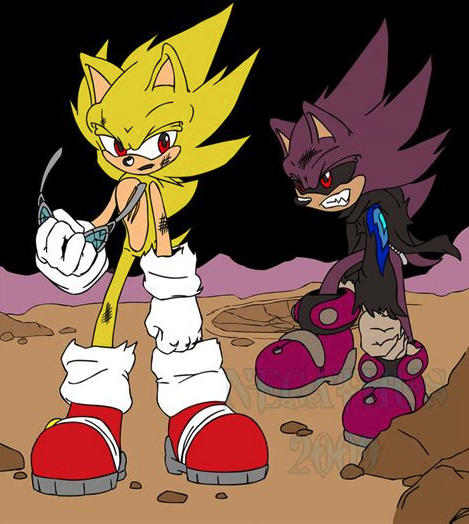 Managing Anarchy/Avoiding Chaos: The Platform
Trustworthiness an exogenous enterprise
Plural norm producers
Plural methodologies of assessing trust/rating trustworthiness
Dynamic group of trust assessment consumers and producers
Highly contextual  and a function of relationship 
Distinct platforms for communities of users
Inter-locking platforms where each serves as consumers and producers of data and analytics that  contributes to the production of trust objects (ratings, assessments, etc.)
The Future
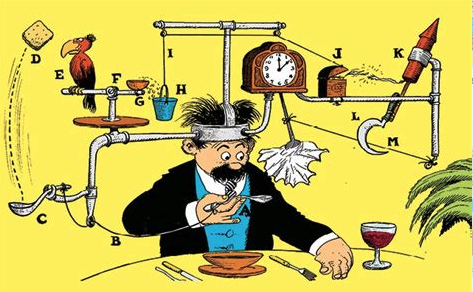 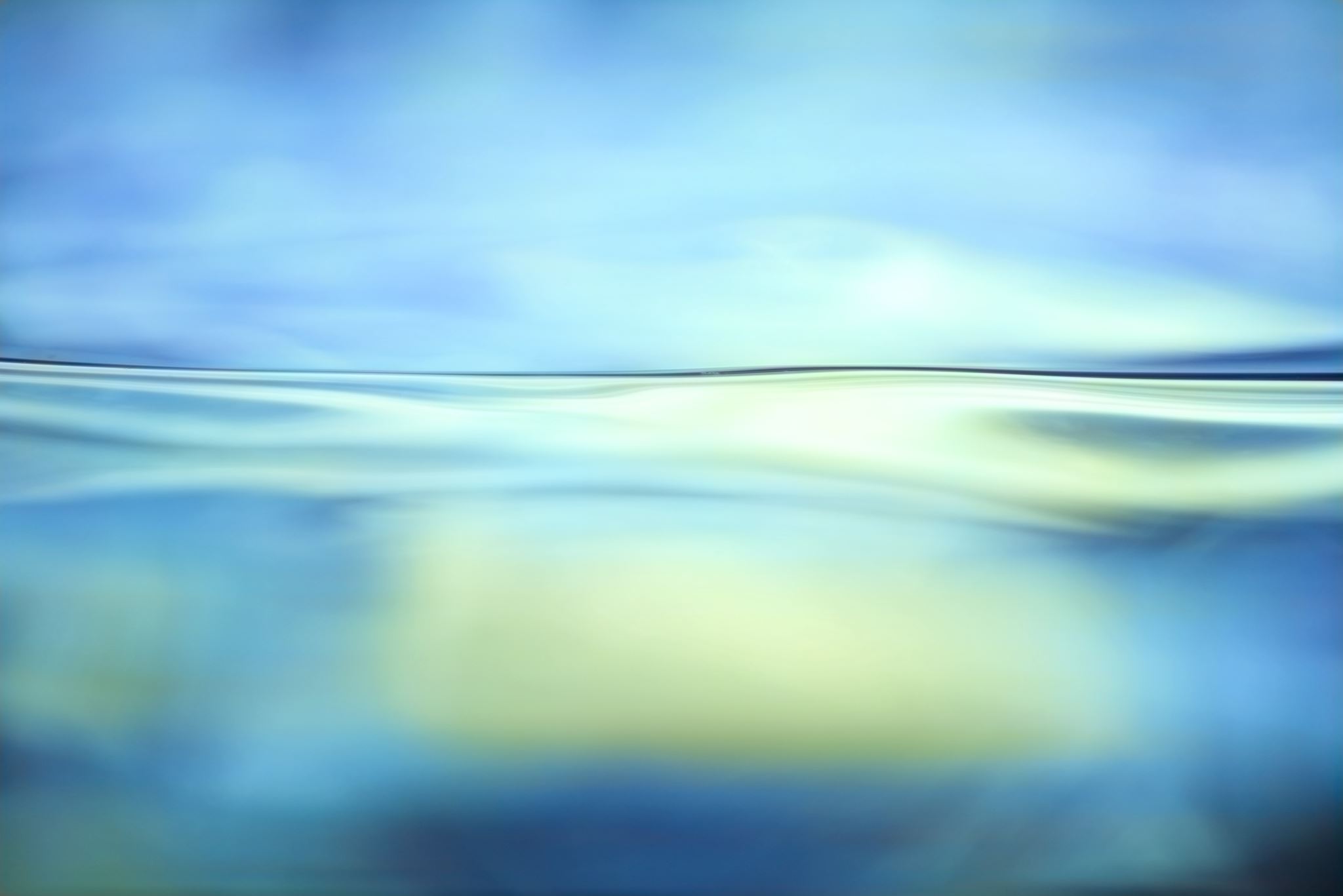 Thanks
Discussion Draft may be accessed: https://papers.ssrn.com/sol3/papers.cfm?abstract_id=3895425